Introduction to Data Science
Summary of this lesson
„We are drowning in information, but starving for knowledge”
-John Naisbett

What is knowledge?
*This lesson refers to chapters 1 and 2 of the GIDS book
Guide to Intelligent Data Science Second Edition, 2020
2
Content of this lesson
What is Data Science?
The Data Science Process
Data Science: An Example
Guide to Intelligent Data Science Second Edition, 2020
3
What is Data Science?
Guide to Intelligent Data Science Second Edition, 2020
4
Data vs. Knowledge
Data
refer to single instances (single objects, people, events, points in time, etc.)
describe individual properties
are often available in large amounts (databases, archives)
are often easy to collect or to obtain (e.g., scanner cashiers in supermarkets, Internet)
do not allow us to make predictions or forecasts
Knowledge
refers to classes of instances (sets of objects, people, events, points in time, etc.)
describes general patterns, structures, laws, principles, etc.
consists of as few statements as possible
is often difficult and time consuming to find or to obtain (e.g., natural laws, education)
allows us to make predictions and forecasts
Guide to Intelligent Data Science Second Edition, 2020
5
Criteria to assess knowledge
correctness (probability, success in tests)
generality (domain and conditions of validity)
usefulness (relevance, predictive power)
comprehensibility (simplicity, clarity, parsimony)
novelty (previously unknown, unexpected)
Guide to Intelligent Data Science Second Edition, 2020
6
What is Data Science?
[Wikipedia quoting Dhar 13, Leek 13]

Data science is a multi-disciplinary field that uses scientific methods, processes, algorithms and systems to extract knowledge and insights from structured and unstructured data.


[Fayyad, Piatetsky-Shapiro & Smyth 96]

Knowledge discovery in databases (KDD) is the process of (semi-)automatic extraction of knowledge from databases which is valid, previously unknown, and potentially useful.
Guide to Intelligent Data Science Second Edition, 2020
7
Some Clarity about Words
(semi)-automatic: no manual analysis, though some user interaction required
 valid: in the statistical sense
 previously unknown: not explicit, no „common sense knowledge“
 potentially useful: for a given application
 structured data: numbers
 unstructured data: everything else (images, texts, networks, chem. compounds, …)
Data Mining  Data Science
Data Preparation
Machine Learning
Structured & Unstructured Data
Big Data
Guide to Intelligent Data Science Second Edition, 2020
8
Valid?
Valid?
99.98%
9
Guide to Intelligent Data Science Second Edition, 2020
Valid?
Guide to Intelligent Data Science Second Edition, 2020
10
Valid?
Previously Unknown?
A => B (in 100% of all cases)
Guide to Intelligent Data Science Second Edition, 2020
11
Valid?
Previously Unknown?
Pregnant => Female
Guide to Intelligent Data Science Second Edition, 2020
12
Valid?
Useful?
A => B
(with s =0.81% and c = 21.3%)
Guide to Intelligent Data Science Second Edition, 2020
13
Valid?
Useful?
Beer => Diapers
(with s =0.81% and c = 21.3%)
Guide to Intelligent Data Science Second Edition, 2020
14
Valid?
Valid, Interesting, and Useful?
Books A and B => Book C
(with s =0.81% and c = 21.3%)
Guide to Intelligent Data Science Second Edition, 2020
15
The Data Science Process
Guide to Intelligent Data Science Second Edition, 2020
16
The Data Science Process
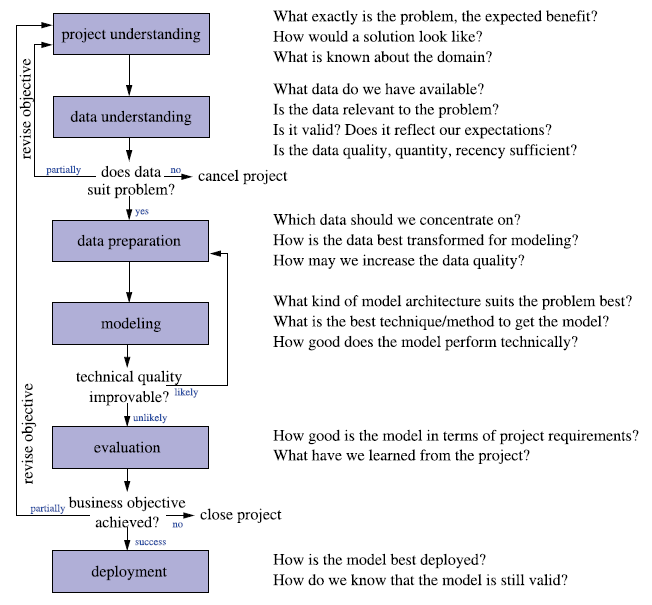 SEMMA
Sample, Explore, Modify, Model, Assess

CRISP-DM
Cross Industry Standard Process for Data Mining

KDD
Knowledge Discovery in Databases
Guide to Intelligent Data Science Second Edition, 2020
17
CRISP-DM
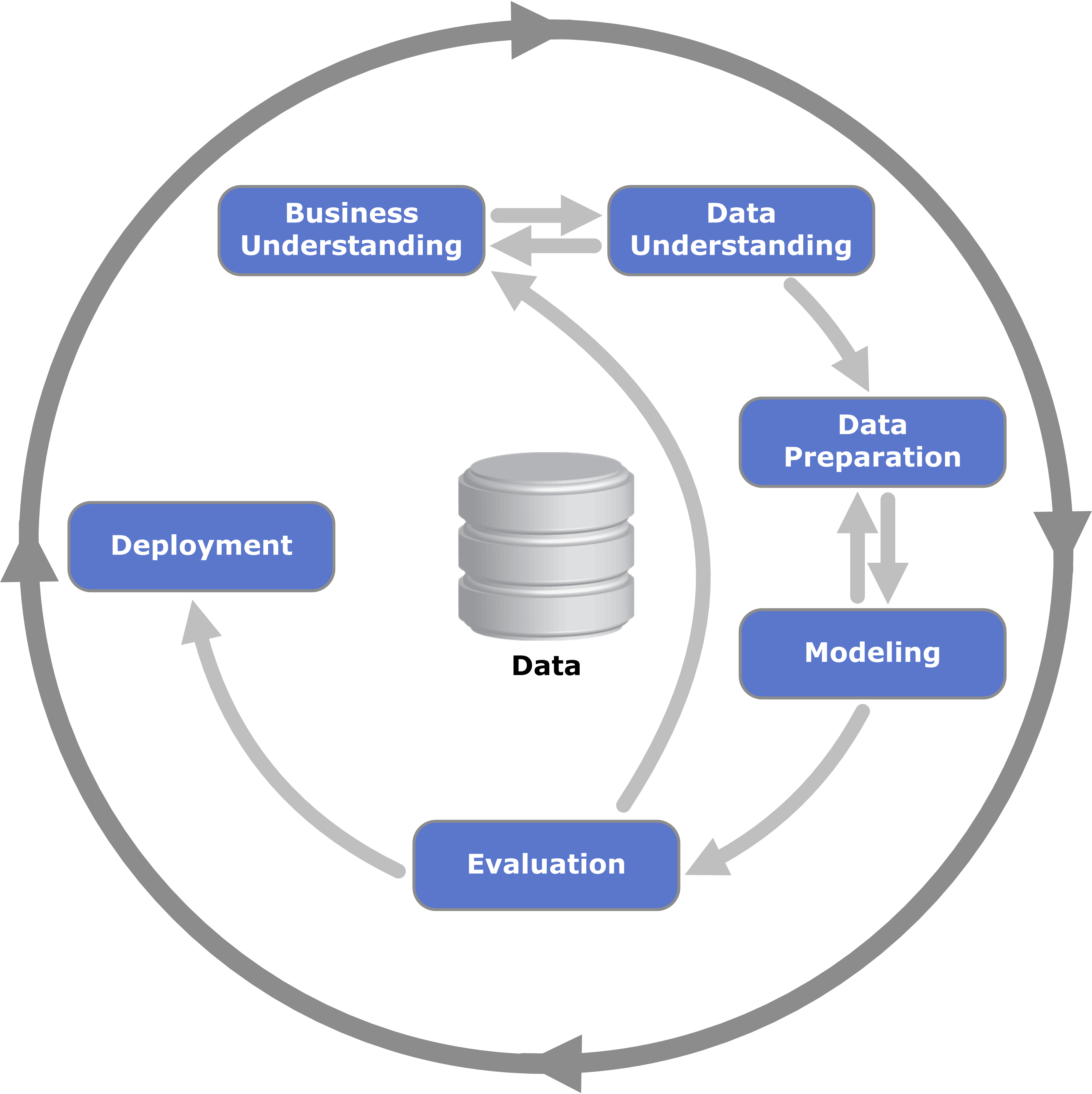 Guide to Intelligent Data Science Second Edition, 2020
18
A Classic Data Science Project
It always starts with some data …
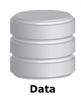 Model Training
Deployment
Model Optimization
Data Preparation
Model Testing
Model Training
Bag of Models
Model Selection
Ensemble Models
Own Ensemble Model
External Models
Import Existing Models
Model Factory
…
Files & DBs
Dashboards
REST API
SQL Code Export
Reporting
…
Parameter Tuning
Parameter Optimization
Regularization
Model Size
No. Iterations
…
Performance Measures
Accuracy
ROC Curve
Cross-Validation
…
Data Manipulation
Data Blending
Missing Values Handling
Feature Generation
Dimensionality Reduction
Feature Selection
Outlier Removal
Normalization
Partitioning
…
Guide to Intelligent Data Science Second Edition, 2020
19
[Speaker Notes: A classic data science project always starts with some data, then data cleaning and data preparation to enhance the information to present to the model, then separation in test set and training set, then model training on training set, optionally some model optimization on an evaluation set, then model performance testing on a test set, and finally if the model quality is acceptable deployment otherwise we go back to improve one of the previous steps.


Change]
The Data Science Life Cycle
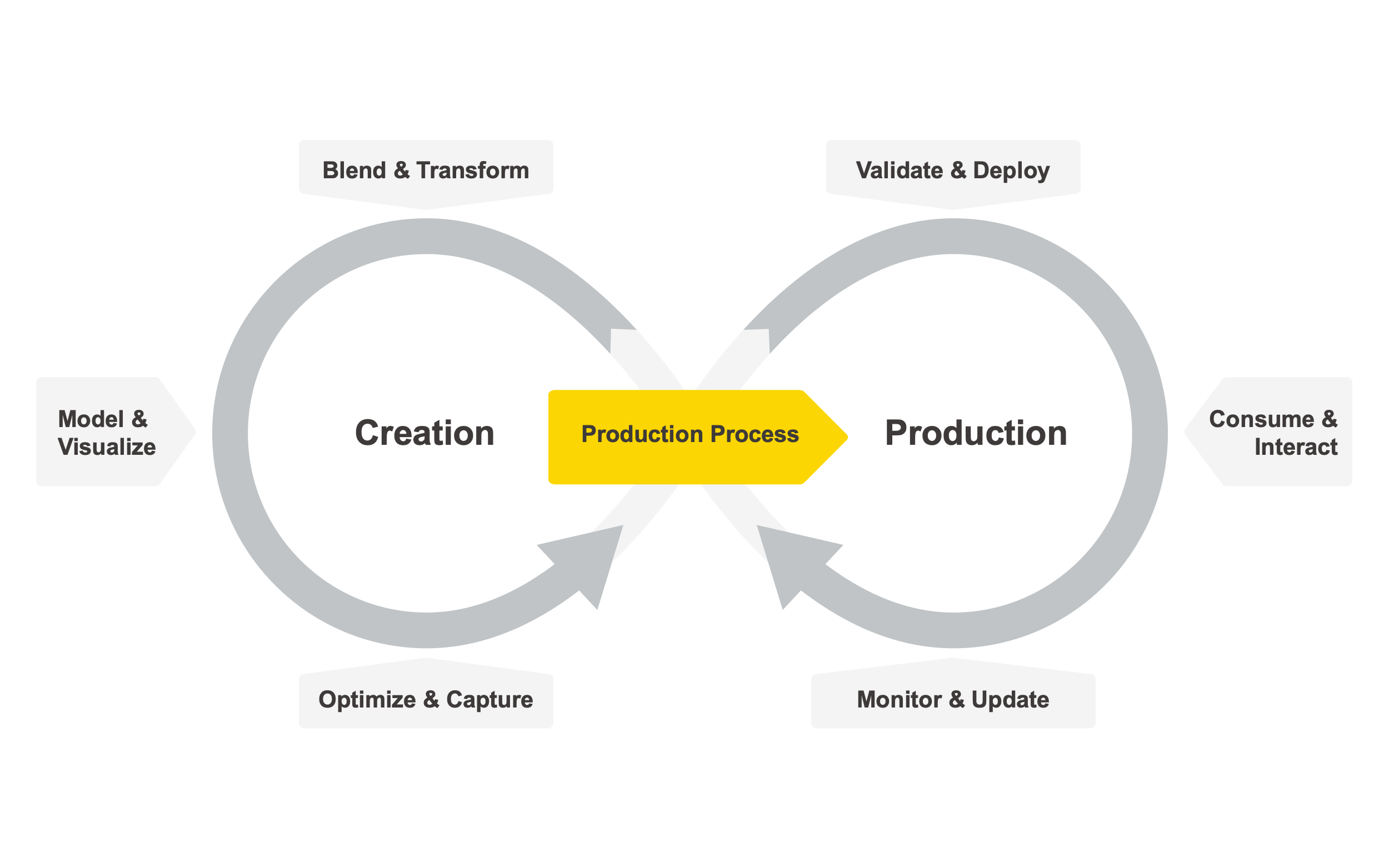 Guide to Intelligent Data Science Second Edition, 2020
20
Problem Categories
Classification
Predict experiment outcome falling into a finite number of possible results
How credit-worthy is this customer ? Very / Enough / Not enough / Absolutely not
Will this customer respond to our mailing? Yes / No

Regression
Predict numeric values
How will the EUR/USD exchange rate develop? 
What will be the price of this washing machine next week?

Clustering, Segmentation
Group similar cases in order to get overview, detect outliers, or get insights on the data structure
Do my customers separate into different groups? 
How many operating points does the machine have, and what do they look like?
Guide to Intelligent Data Science Second Edition, 2020
21
Problem Categories
Association Analysis
Find correlations to better understand the interdependencies of all the attributes
Focus in the full record (all the attributes) rather than on a single target variable
Which optional equipment of a car often goes together? 
How do the various qualities in a car influence each other?

Deviation Analysis
Knowing the trend of the data, find subgroups that behave differently
Under which circumstances does the system behave differently? 
Which properties do those customers - who do not follow the crowd - share?
Guide to Intelligent Data Science Second Edition, 2020
22
Data Science: an Example
Guide to Intelligent Data Science Second Edition, 2020
23
Example
Dataset from a hypotetical supermarket chain
Customers
Products
Purchases

Three tasks
Divide customers into different groups according to their purchase behaviour
Identify connections between products to implement cross-selling campaigns
Helping design a marketing campaign to increase purchases

Two approaches
Naive approach lead by common sense
Sound approach using DS techniques
Guide to Intelligent Data Science Second Edition, 2020
24
Data Understanding and Pattern Finding: Customer Segmentation
Naive Approach
Aggregate purchases to respective customer
Join with the customer details
No interesting relations highlighted
Guide to Intelligent Data Science Second Edition, 2020
25
Data Understanding and Pattern Finding: Customer Segmentation
Sound Approach
Check values for the string attributes (name, employment..)
Check and add constraints to numeric attributes (e.g. Age between 18-100)
Look for misleading information (e.g. In the dataset a missing birthdate was by default set to 1970. If not handled properly, this information can lead to errors) 
Use average basket price as estimator for the value of a customer
Use average number of purchases per month as further estimator
Apply normalization to average attributes magnitudes
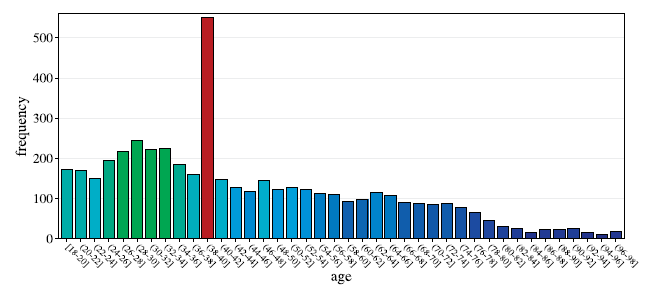 Guide to Intelligent Data Science Second Edition, 2020
26
Explanation Finding: Find Product Dependencies
Sound Approach
Consider product categories
Rules match with well-known facts
Monitor combinations on regular basis
Naive Approach
Run Association Rule Mining algorithm with default setting
Consider Product ID (differenciating each product)
Unintuitive and unuseful result
Rules have high confidence but low support values
Guide to Intelligent Data Science Second Edition, 2020
27
Predicting the Future: Forecast customers reactions to coupon mailings
Sound Approach
Discriminate valuable customers => exploit earlier segmentation
Derive meaningful attributes, e.g. Customers underperforming on specific category, distance
Build black box classifier model
Naive Approach
No detailed analysis
Send coupon with discounts after a certain purchase amount
Just monitor the results
Fail: customers only combine shopping trips, no additional revenues 
The data analyst is in the end fired
Guide to Intelligent Data Science Second Edition, 2020
28
Thank you
Guide to Intelligent Data Science Second Edition, 2020
29